Пресс-конференция
Безвредного табака не бывает
Берегите здоровье смолоду
Участники конференции
Врач –биолог            Щетинина Ольга          Михайловна
Историк             Повесьма  Александр      Дмитриевич
Химик- фармаколог                 Елисеев Владислав Геннадьевич
Криминалист         Демичева  Марина 
Валерьевна
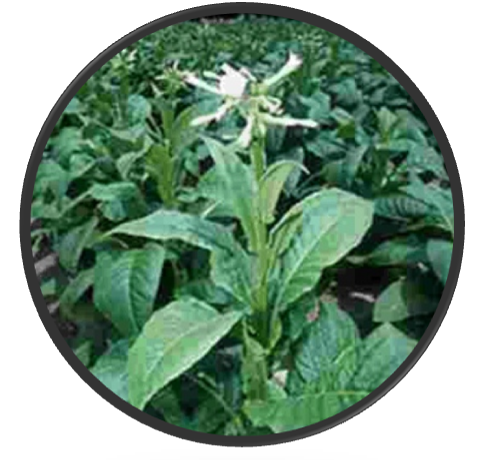 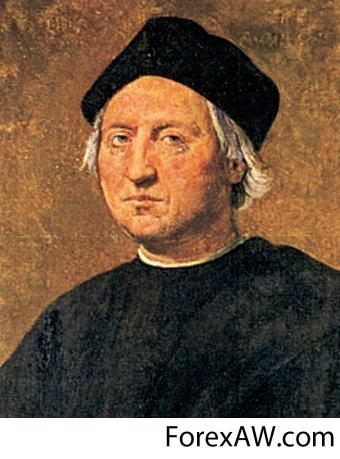 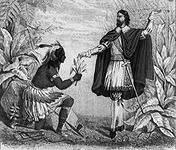 Христофор Колумб
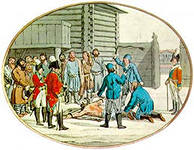 Секли кнутом
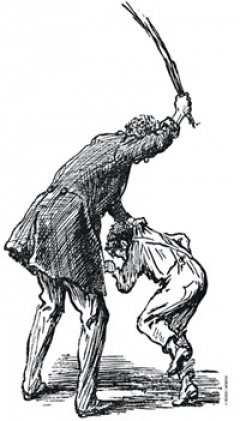 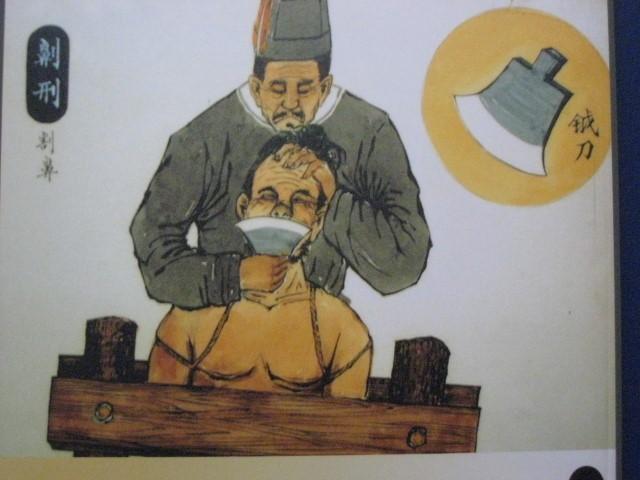 Отрезали нос и уши
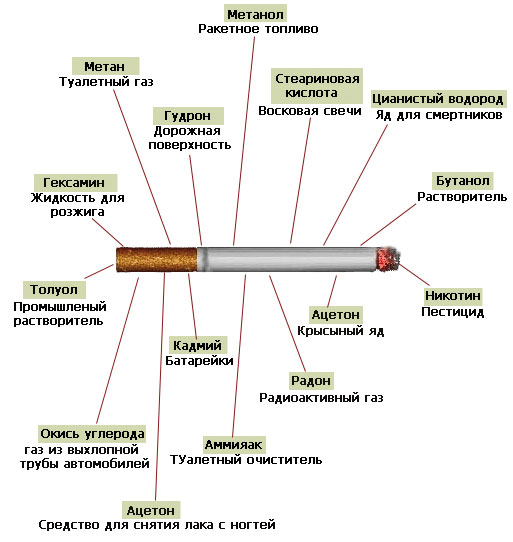 Воздействие никотина на организм человека
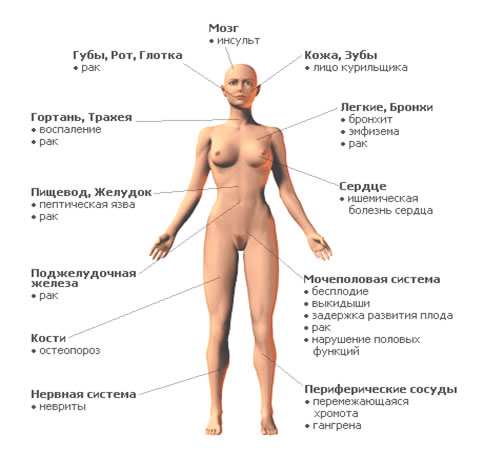 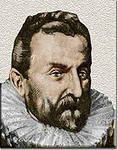 Жан Нико    французский дипломат
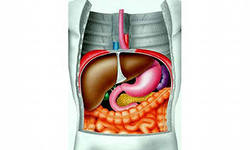 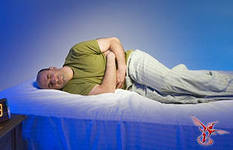 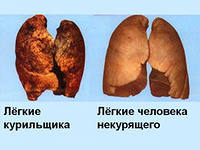 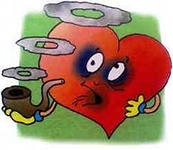 Курение вызывает у женщин различные заболевания в период беременности, родов, а также детские болезни. Яды табака опасны для мозга плода – он беззащитен пред ними. Мертворождение, умственная отсталость, преждевременное рождение - жестокая расплата за курение матери.
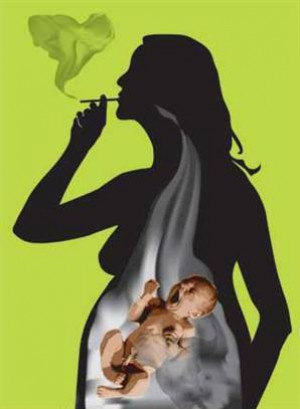 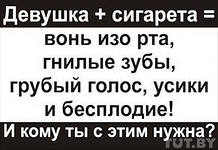 Николай Александрович Семашко 
врач, первый нарком здравоохранения
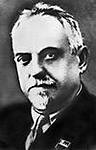 «Всякий курящий должен знать, 
что он отравляет не только себя, но и других».
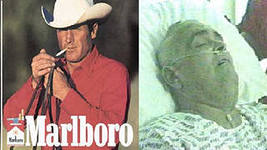 Уэйн Макларен
«Меня погубило курение, оно разрушает добро и хорошее в человеке».
Факторы  способствующие курению
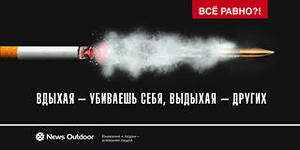 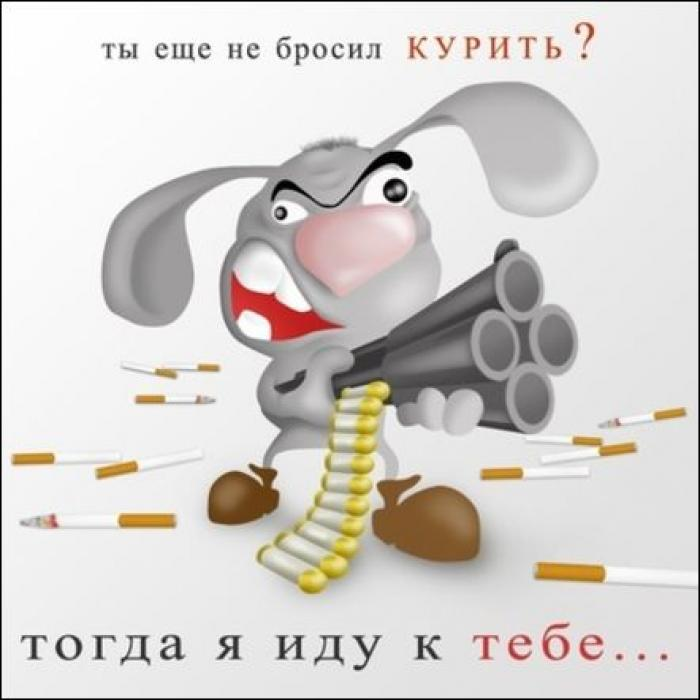 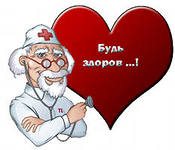 Спасибо за внимание